9/5(木)
ファシリテーター講座　
　　　＜ヒューマンスキルコース＞
『コミュニケーション講座』
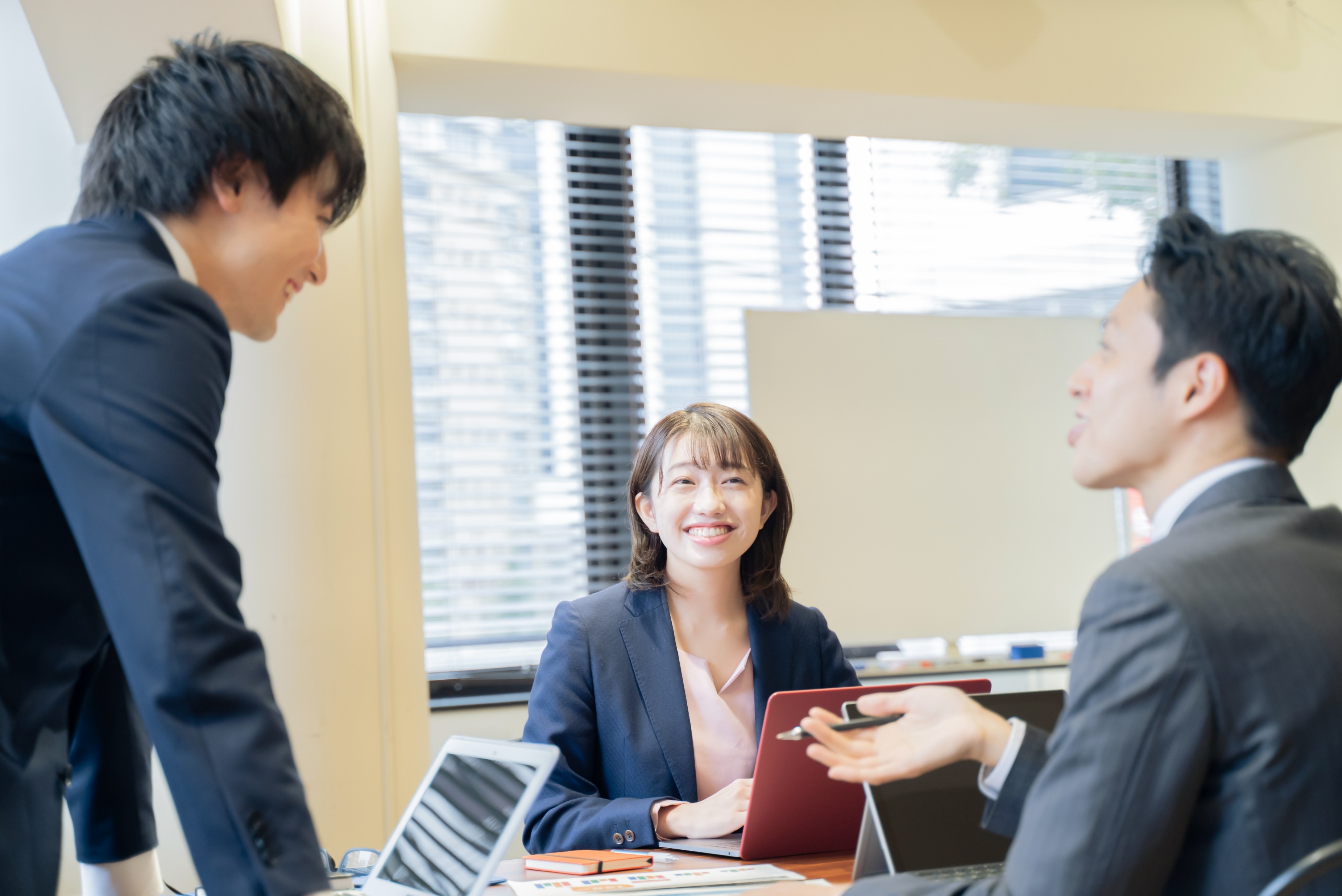 今、改めて、自らの
「コミュニケーション」
　を見直してみませんか
～　集合（東京）開催　～
5/09(木)
ファシリテーター講座　
　　　＜ヒューマンスキルコース＞
『コミュニケーション講座』
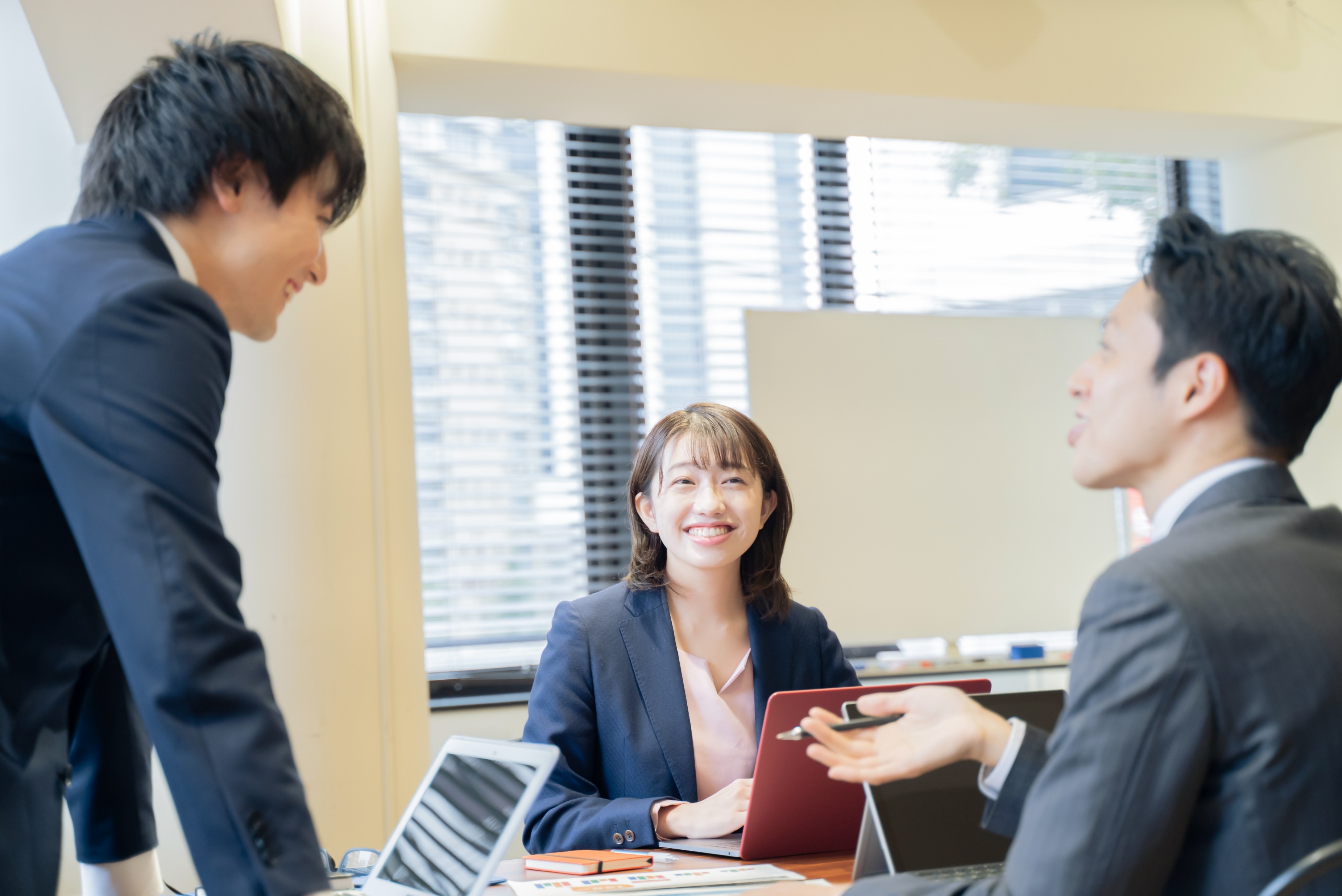 今、改めて、自らの
「コミュニケーション」
を見直してみませんか
13：00～オンライン開催
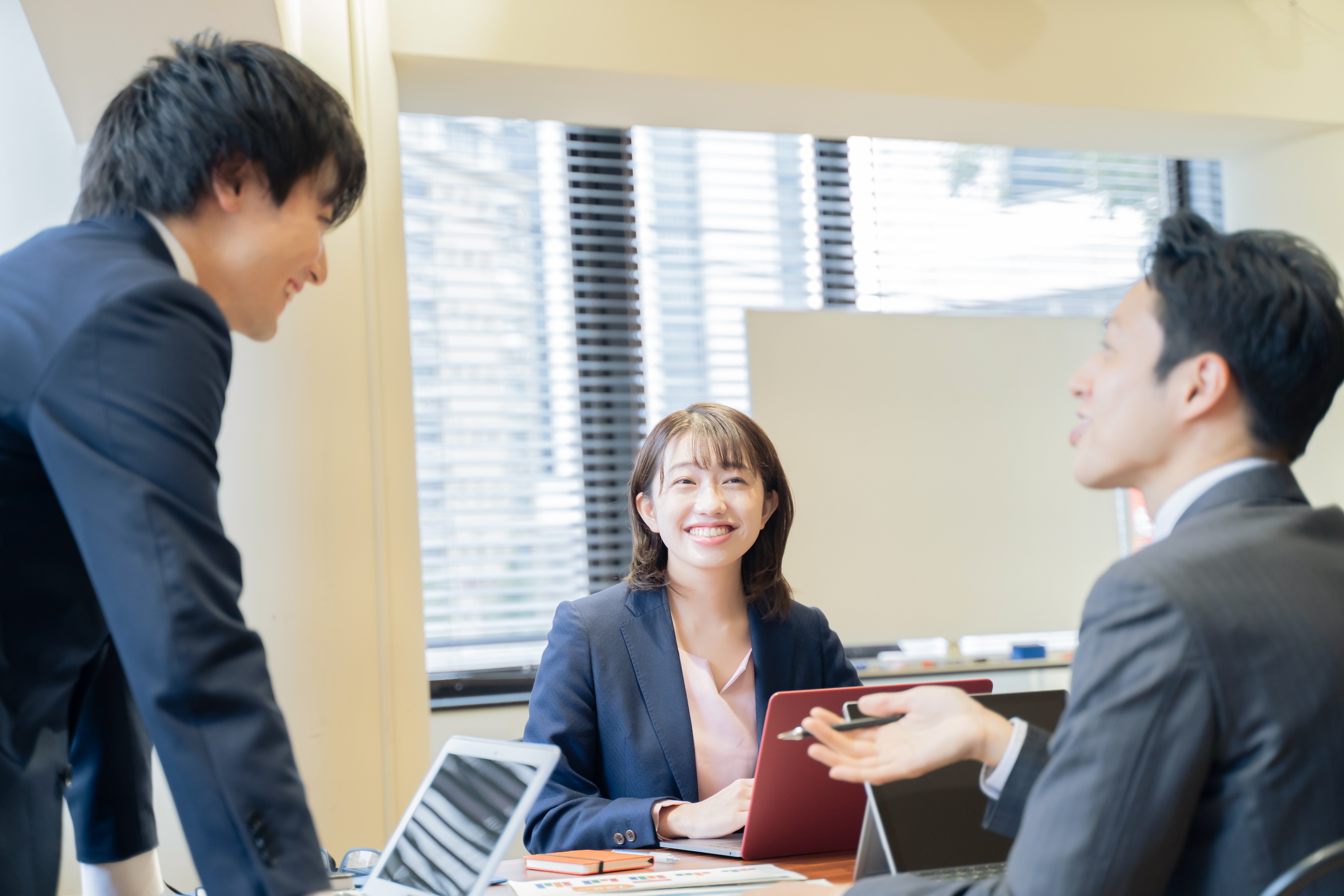 今、改めて、
「コミュニケーション」
　　を見直してみよう
コミュニケーション講座
★2/27（火）オンライン開催　ご参加受付中！
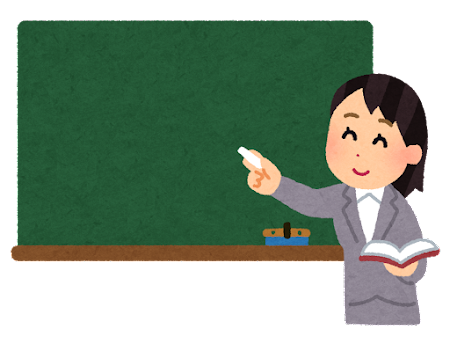 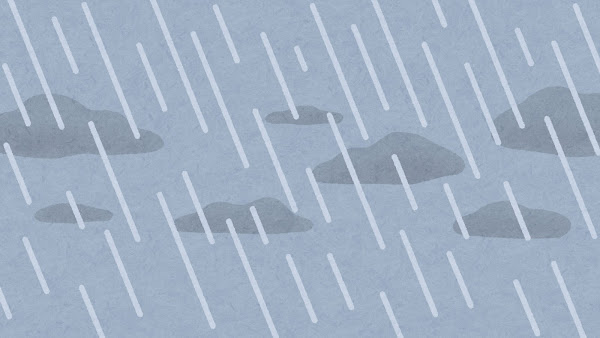 1
２
グループワークの体験から、
コミュニケーションを学べる
楽しく会話をするってどうするのかな・・
もっと職場で
コミュニケーションを取りたいけど、
ぎこちなくなって
しまう・・
「コミュニケーション
　　　　　講座」
7/17（水）
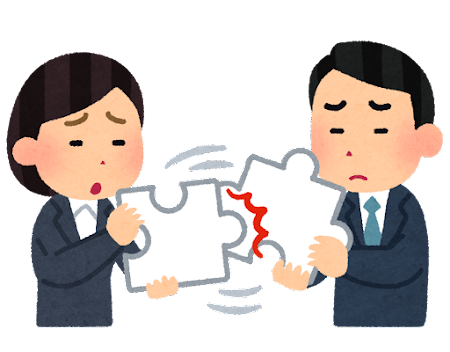 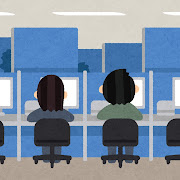 に、参加してみませんか？
3
4
************************************************
自分の良い所を
伸ばそう！
グループワークにおける
自分にはこんな
話し方のクセが
あるんだな
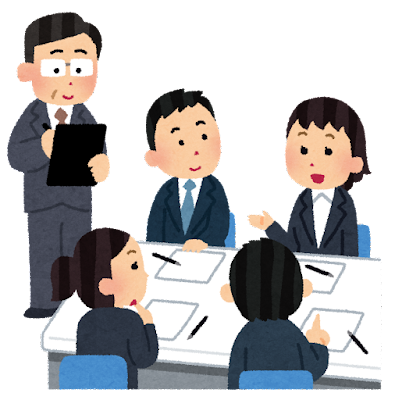 気負わなくてもいいんだ！
“自身の体験から
コミュニケーションの
基本を学べる”
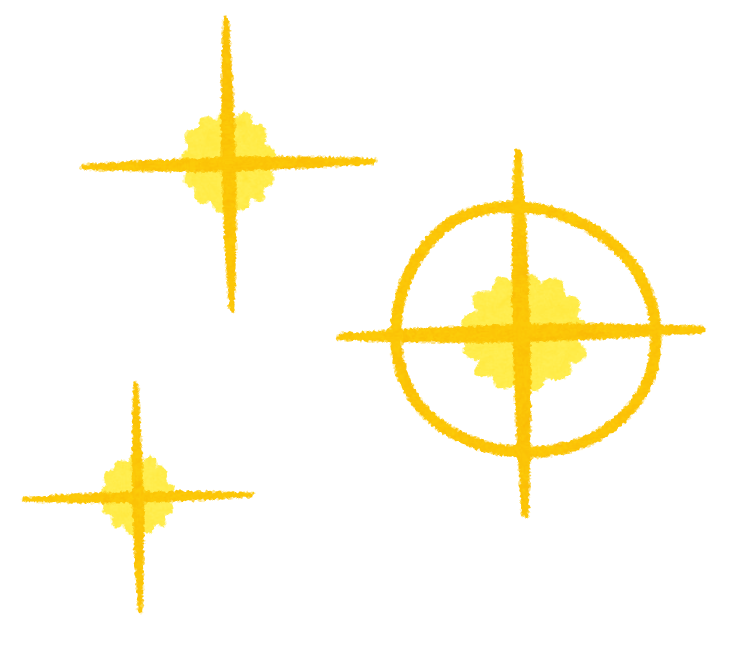 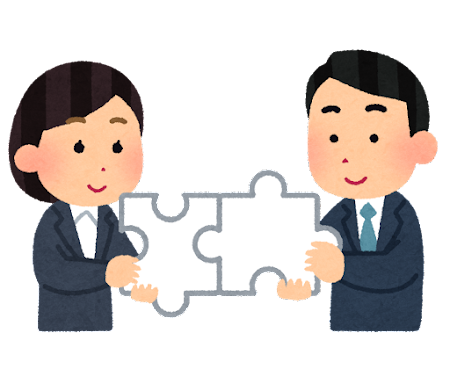 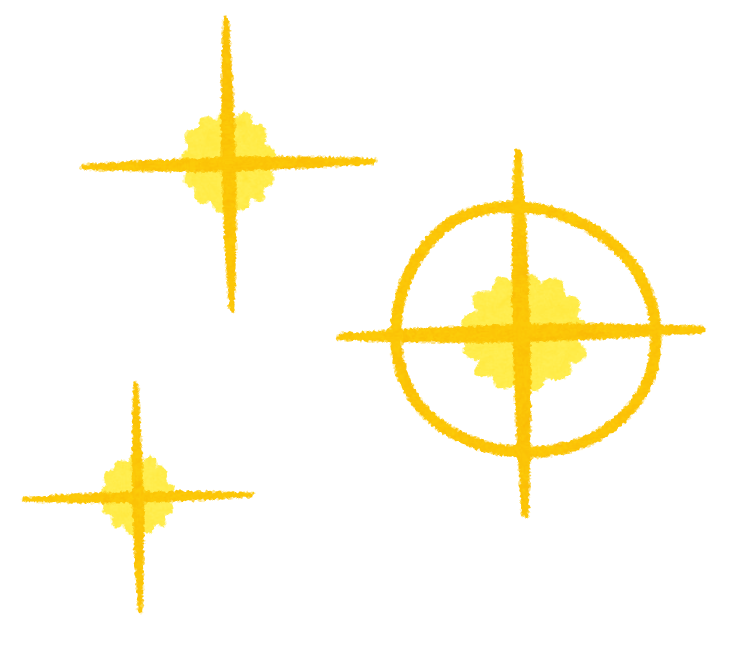 家庭でも
意識しよう
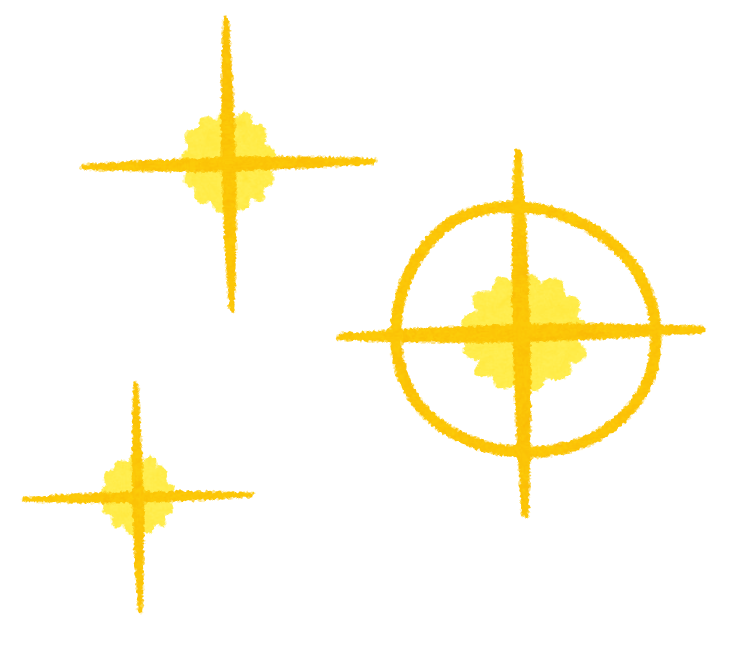 職場で
活かそう
「自分らしい」
コミュニケーション
　　が見つかった！
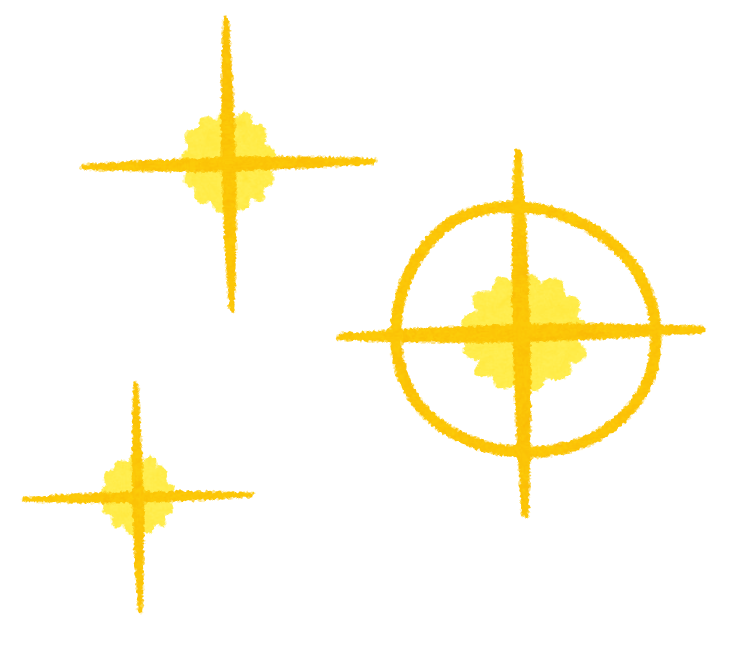 プレスタイムならでは
の講座です！
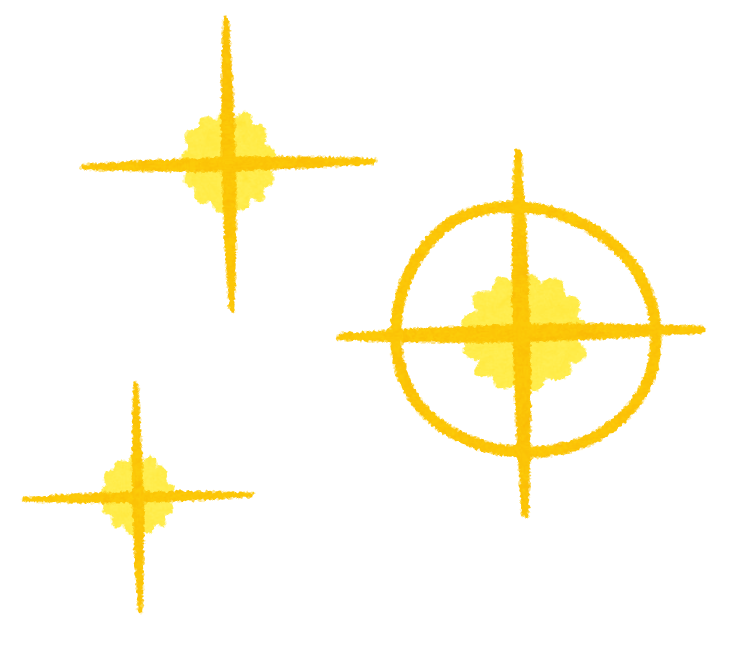 そして・・
************************************************
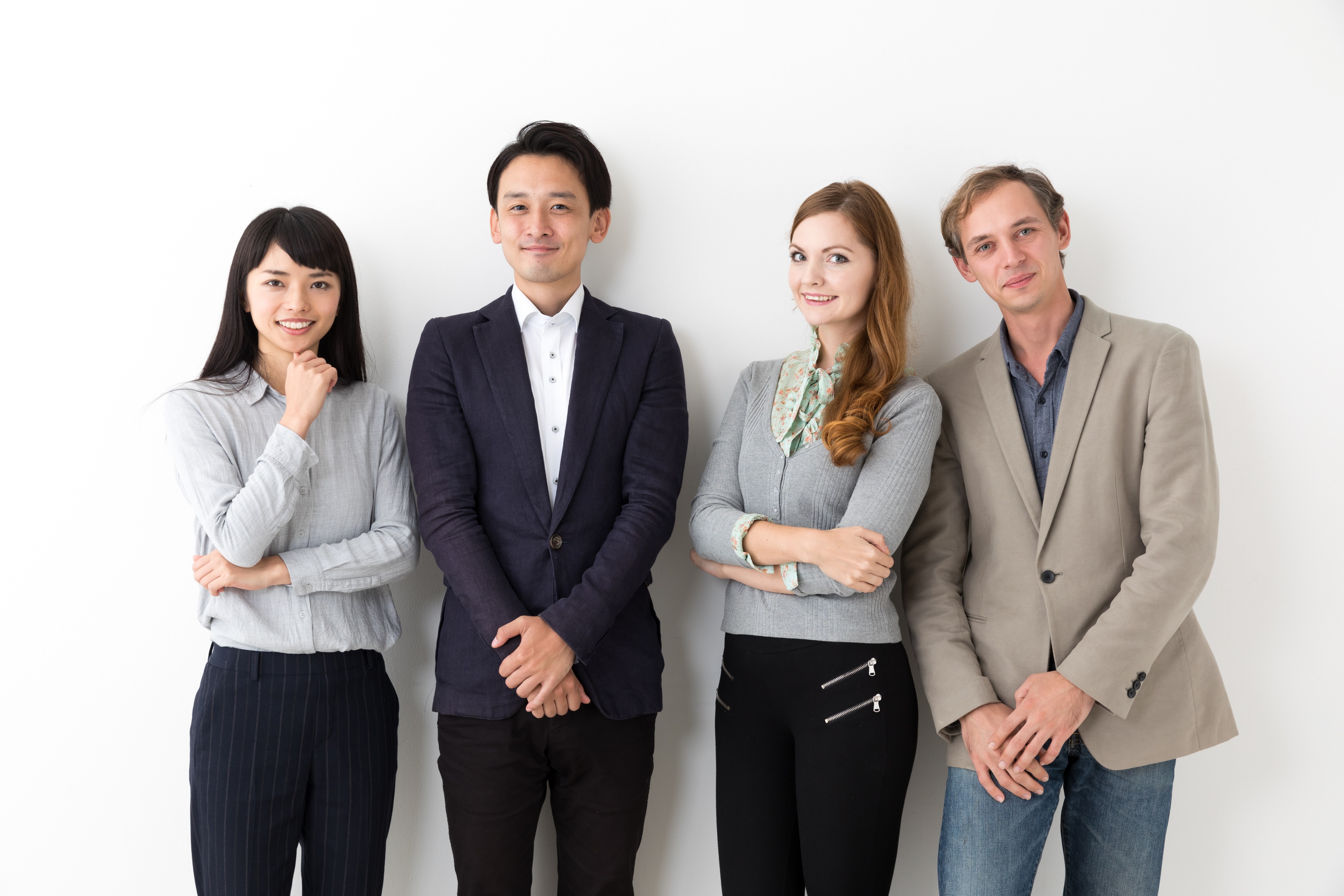 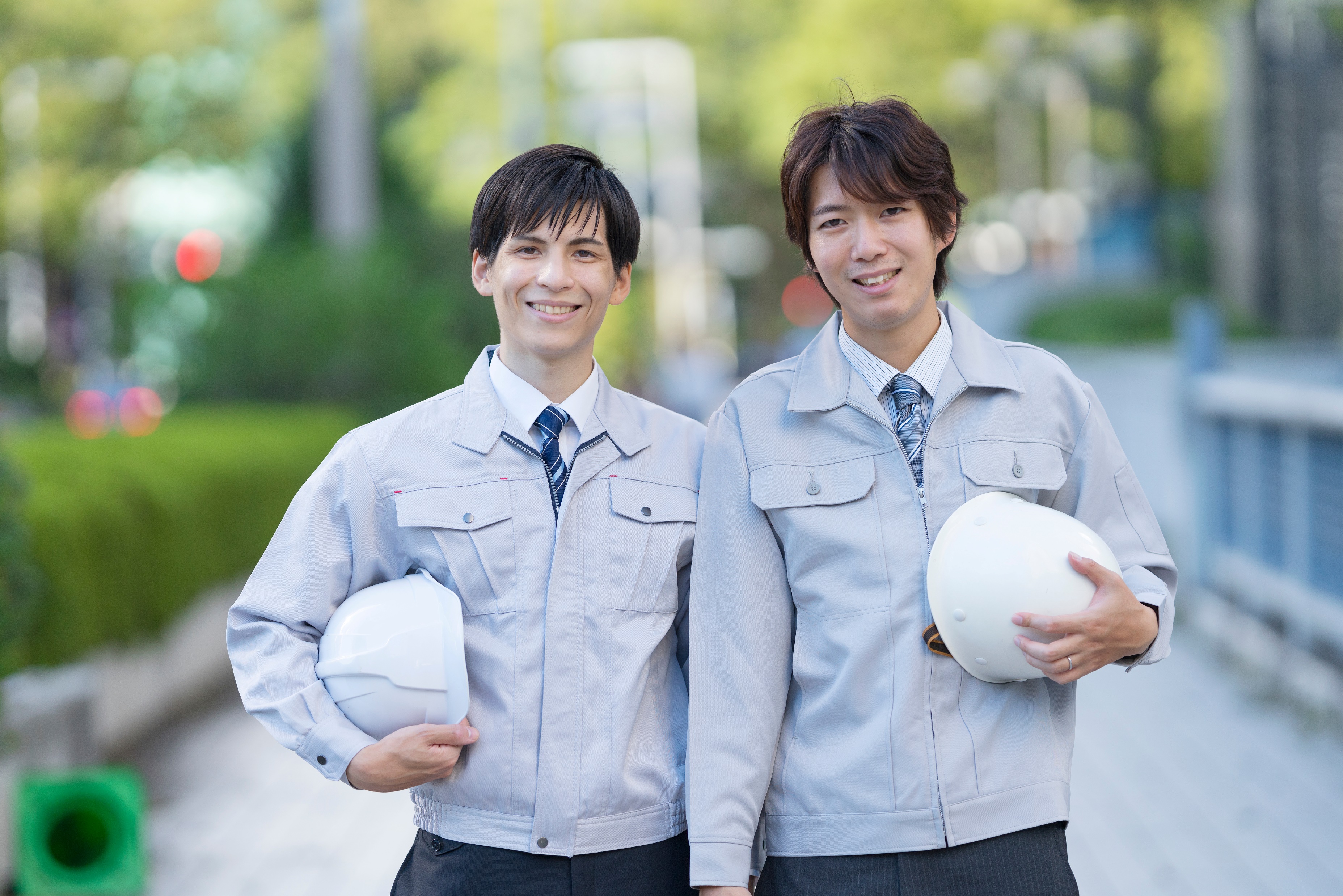 2/27（火）オンライン開催
自由な
コミュニケーション
が取りやすい
雰囲気づくり
コミュニケーション講座
2/21（水）オンライン開催
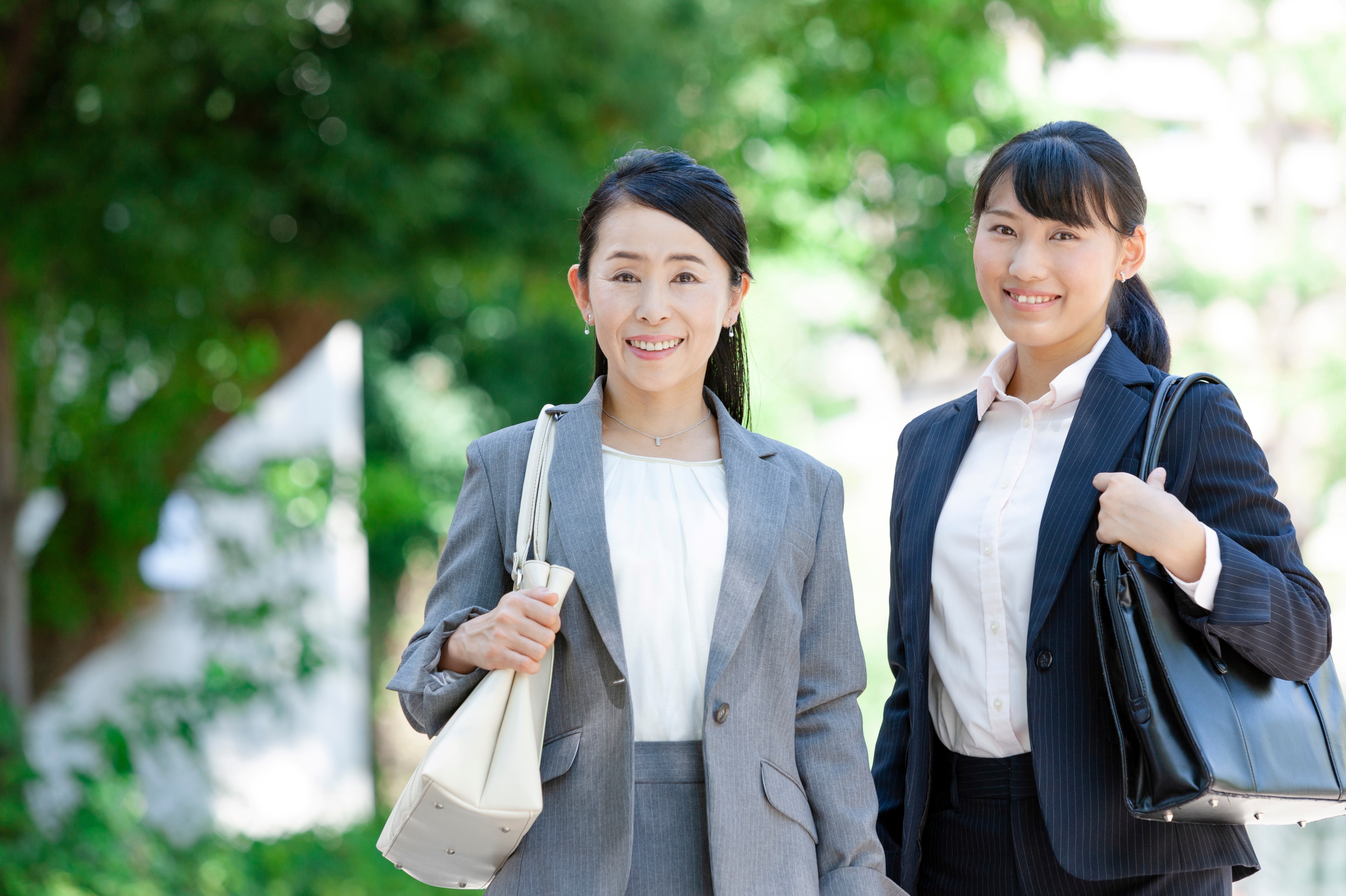 ミーティングスキル講座
メンバーの発言を
　自然に促す
ワークの体験
から自ら“気づく”
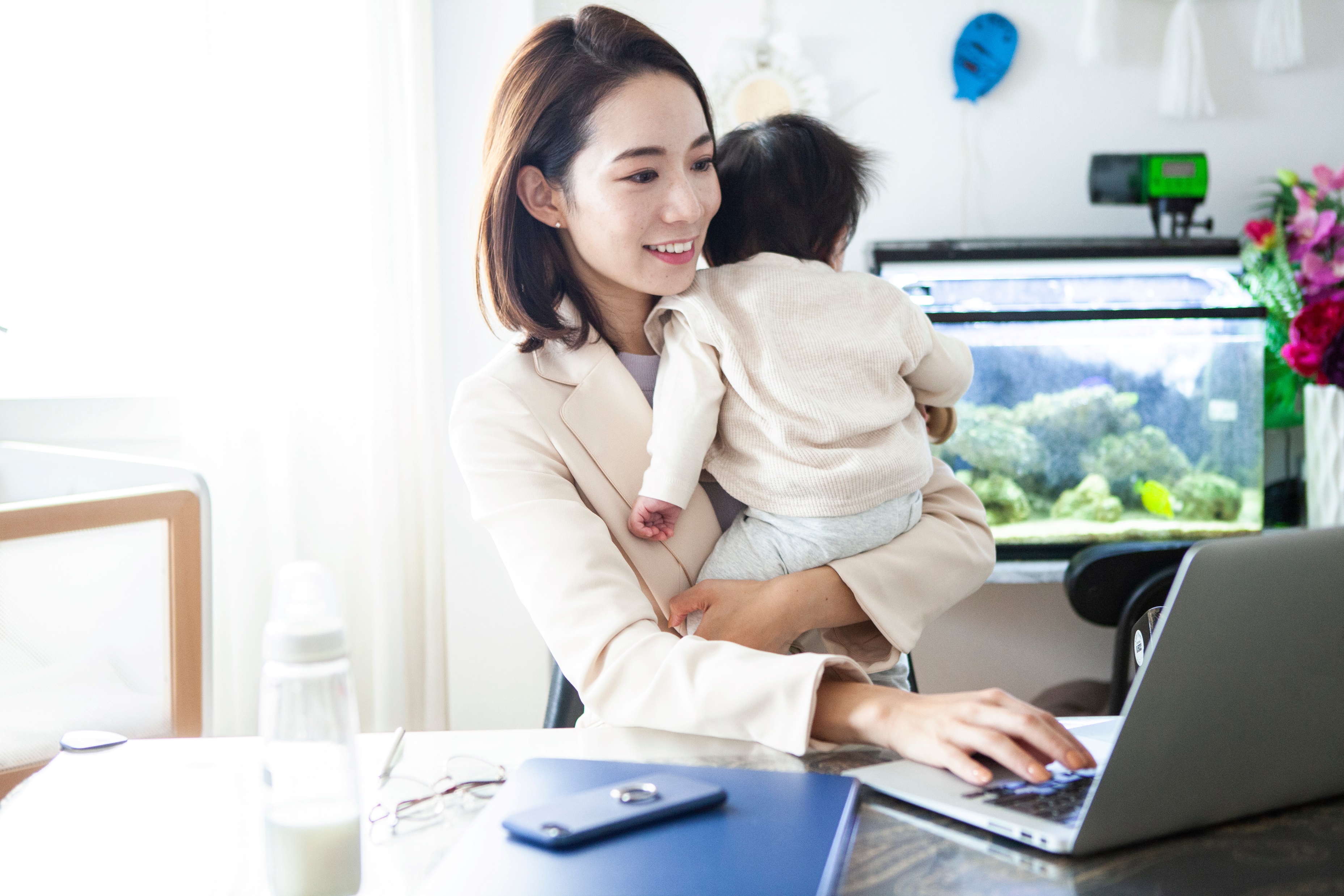 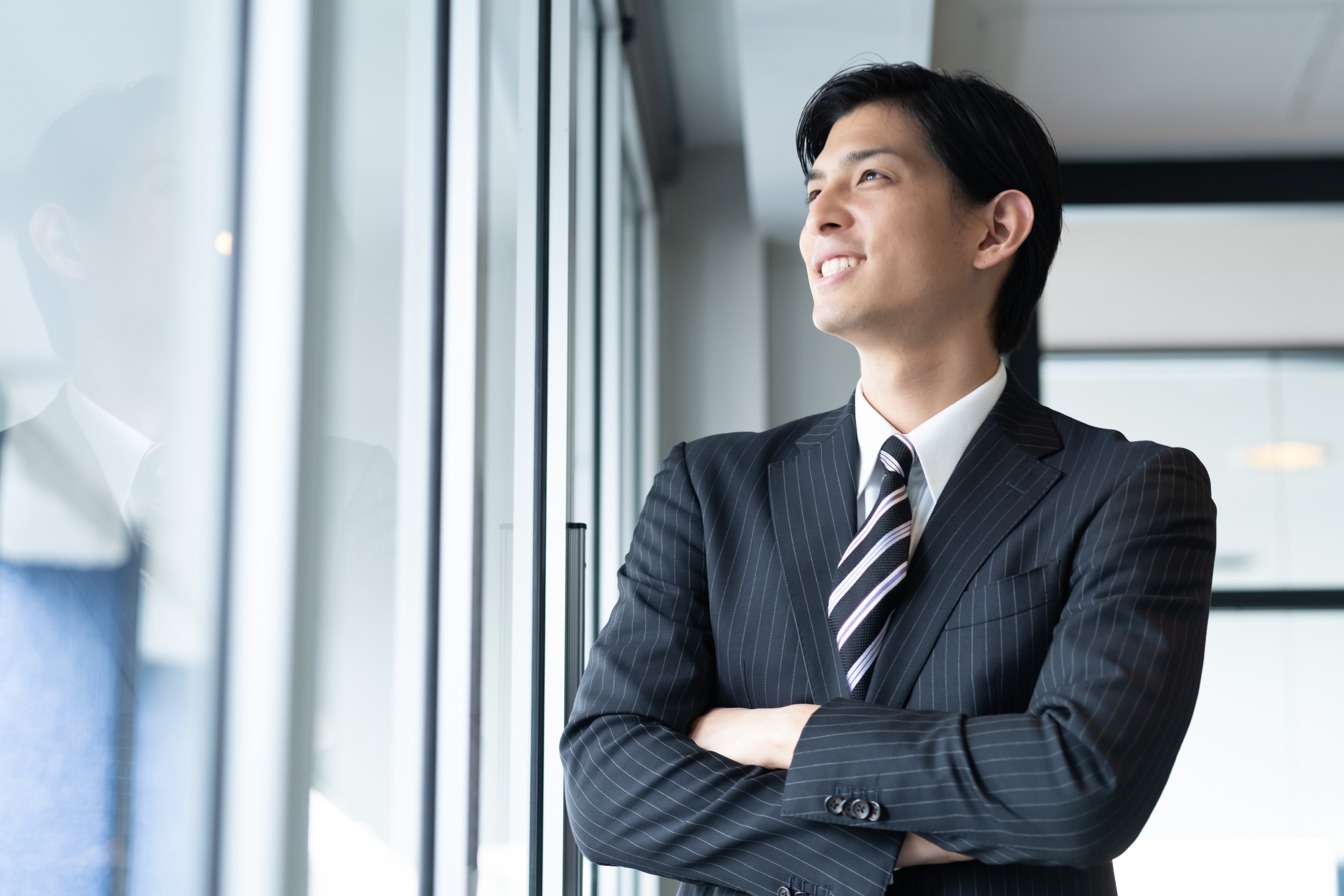 満足感が得られる
合意形成の仕方
自分も相手も、
気持ちの良い
コミュニケーション
【　研修ファシリテーター認定講座　】
実践的に身につく！
ファシリテーター体験で講師からフィードバック
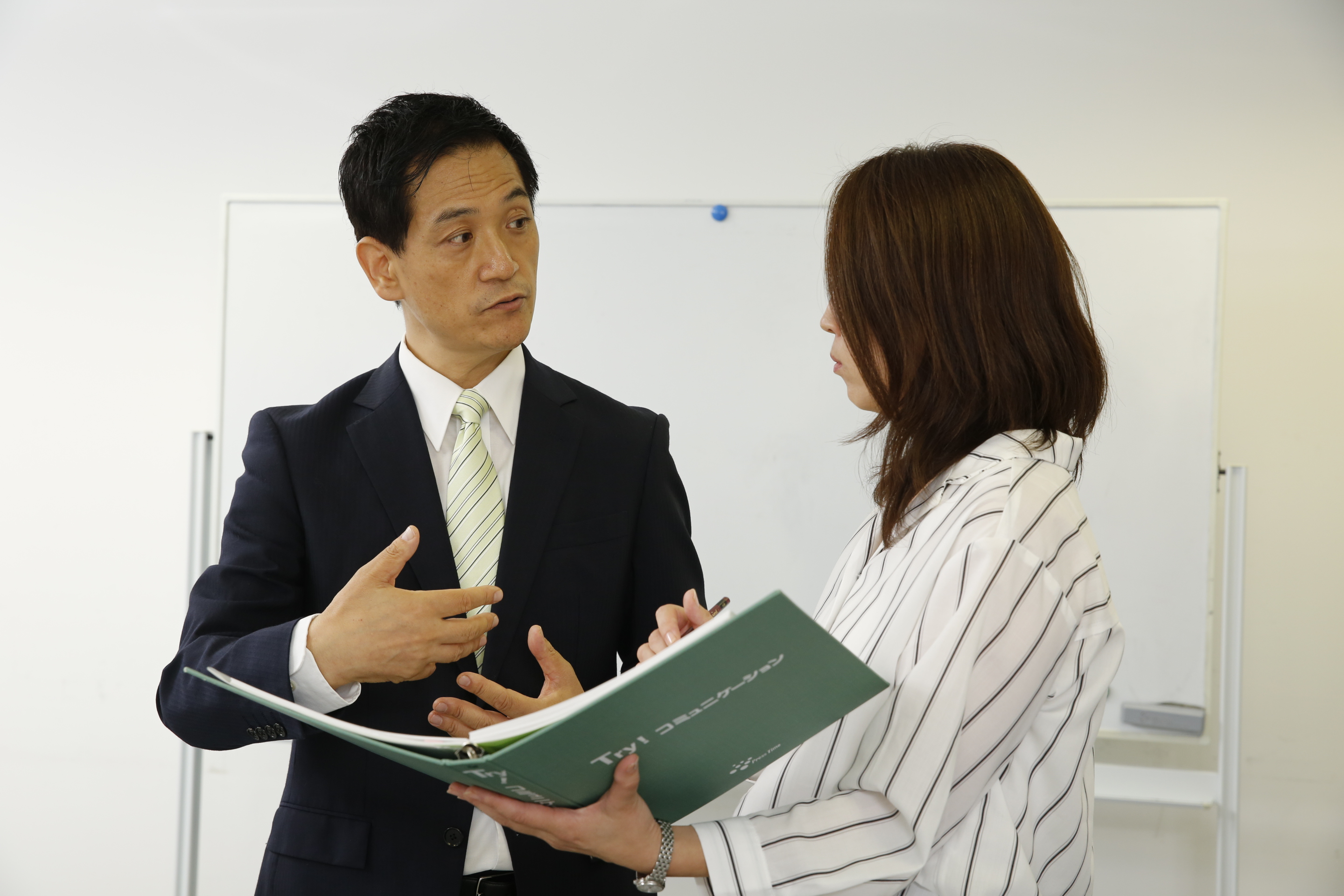 グループワークのファシリテーター体験を通して、
　　　　　　　　実践的なスキルを身に付けます。
場づくり・ねらい・　
　　ふりかえり
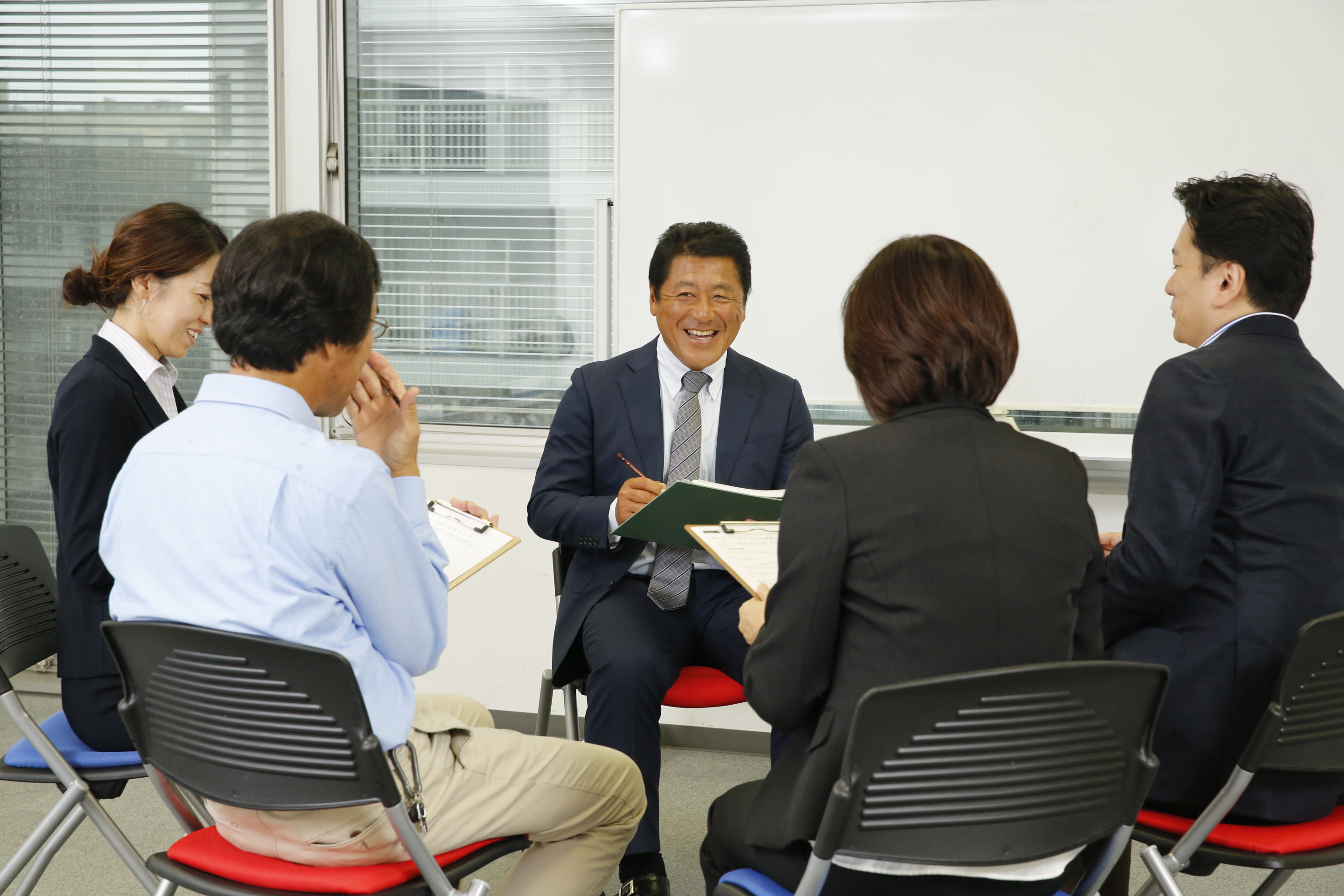 体験学習の肝である“場づくり” “ねらい･ふりかえり”
について理解を深めます！
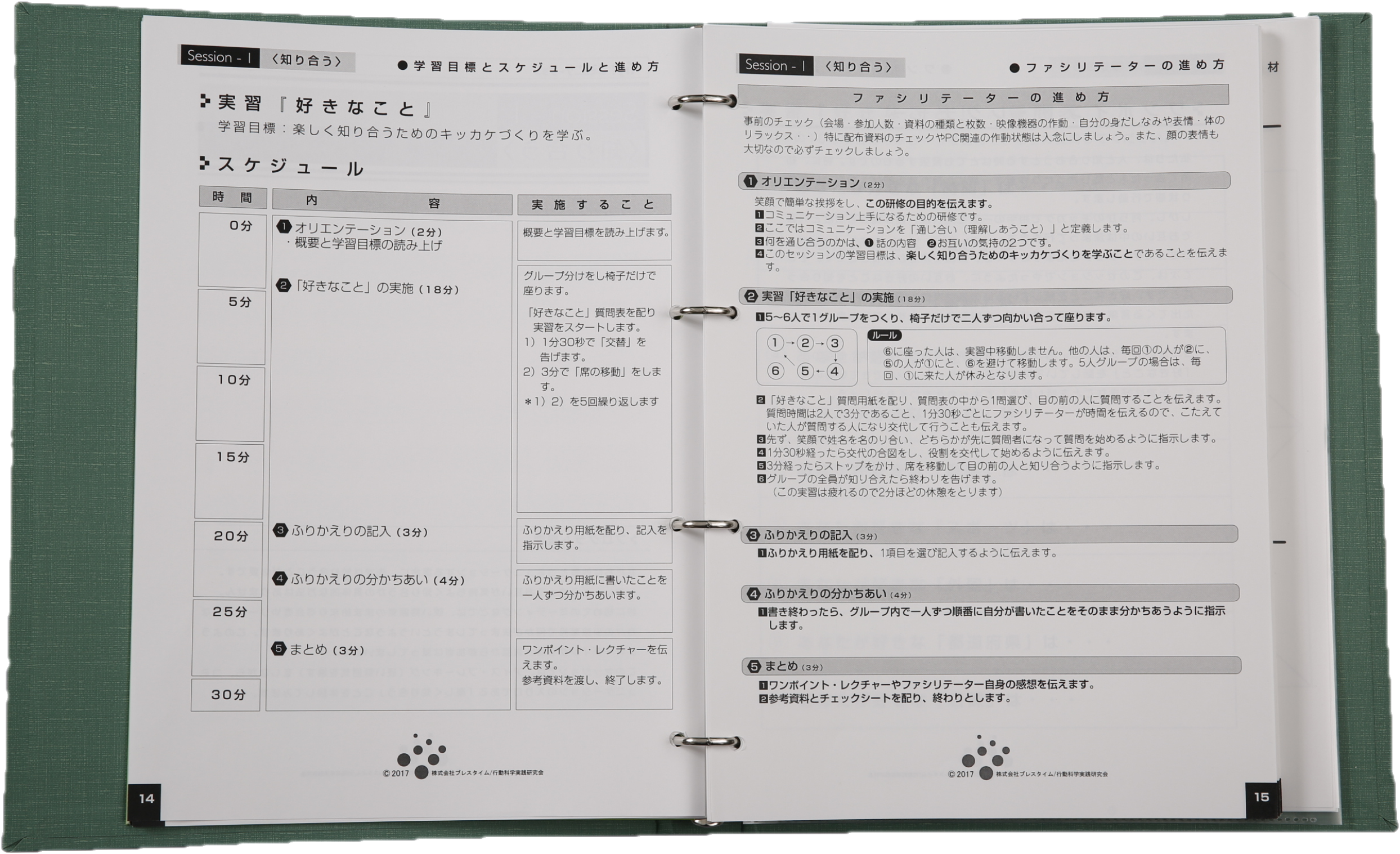 講座にセット！
すぐに使える研修マニュアル集
1/11（木）～1/12（金）
　　9：00～17：00
　東京開催・申込受付中
使いやすい１２のコミュニケーションワーク
が、直ぐに実施できるようになります！
よくつかうものたち
ていばん
ちょいおき
SNS
さぎょうちゅう